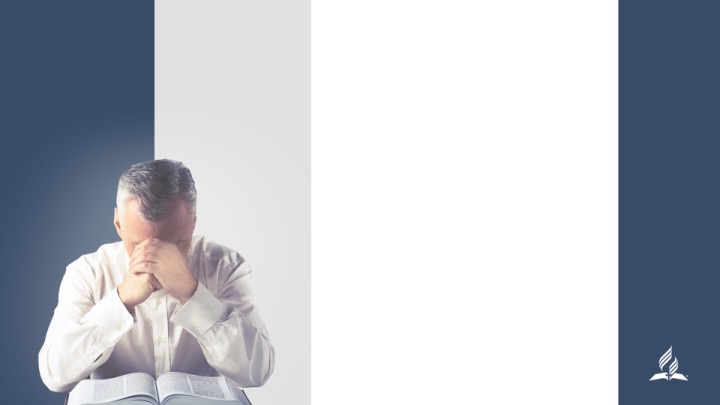 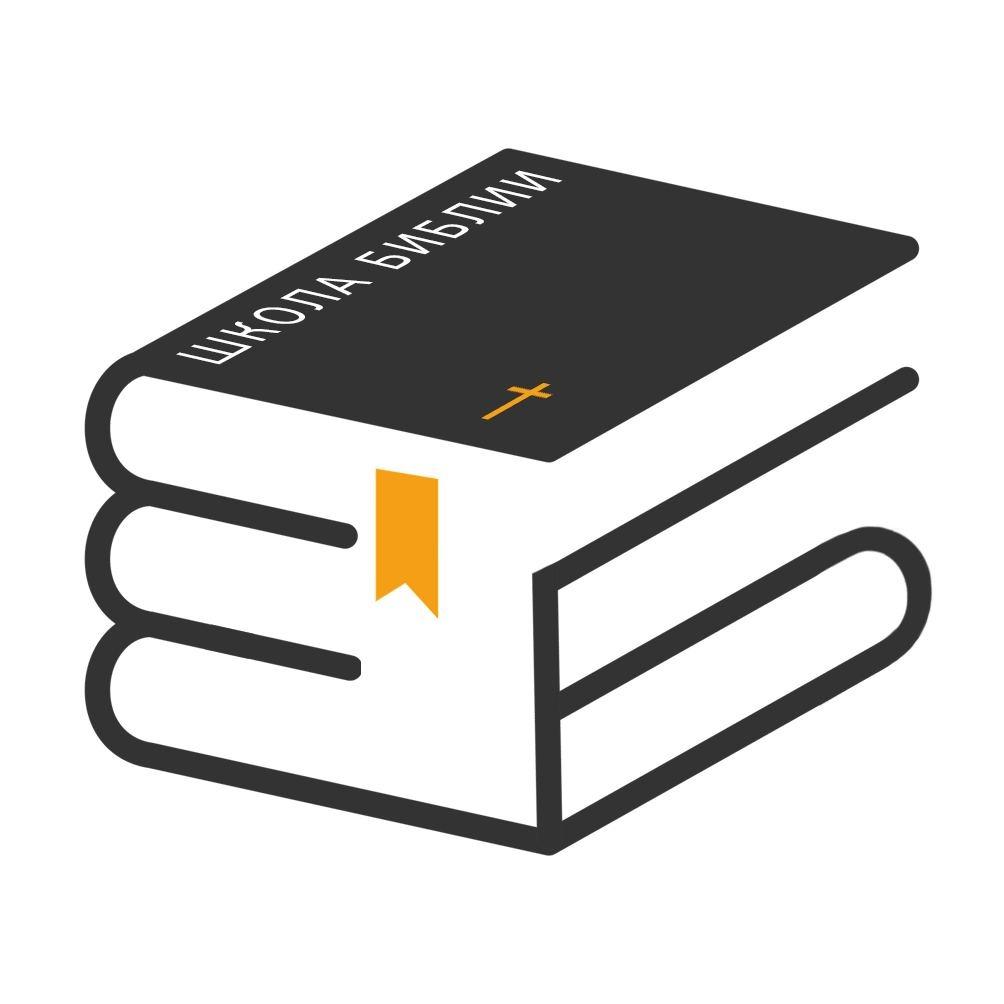 Духовность учителя
Семинар #8
Программа обучения ШБ
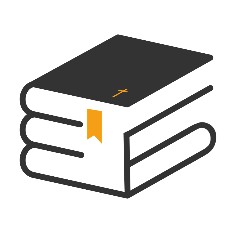 Цели служения Школы Библии
Школа Библии — это евангельское служение в общине, цель которого — 
Искать новых людей (учеников), 
Знакомить их с библейской истиной,
Приводить их ко Христу посредством изучения библейских уроков.
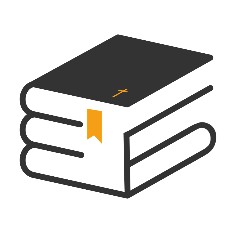 Духовность учителя
Поиск новых людей, знакомство их с библейской истиной и приведение их ко Христу — это процесс тесного сотрудничества человека с Богом – 
ВЛИЯНИЕ СВЯТОГО ДУХА
[Speaker Notes: Люди принимают решение изучать Библию, следовать библейской истине и посвятить жизнь Господу, потому что на их сердце повлиял Святой Дух, а не потому, что учитель мастерски убедил их в этом.
Однако это воздействие осуществляется через слова учителя, его внимание, убежденность, учтивость и многие другие положительные качества, которые проявляются в общении с людьми.]
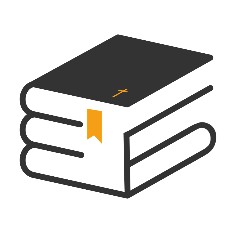 Духовность учителя
Духовность учителя 
является ключевым фактором, в решении человека изучать Библию и принять Иисуса как личного Спасителя
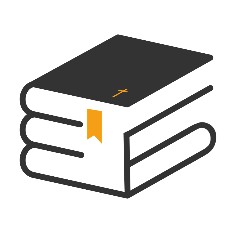 Духовность учителя
Духовность – это не статичное состояние благочестивого человека
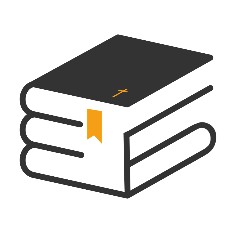 Духовность учителя
Духовность – это процесс тесного сотрудничества человека с Богом

Открытость для действия Святого Духа
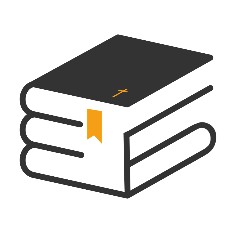 Духовность учителя
Духовная жизнь библейского учителя укрепляется благодаря:
Молитве;
Личному изучению Священного Писания;
Личному посвящению.
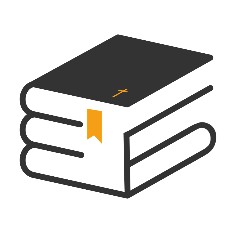 Молитва
Ежедневно в молитве посвящайте себя Богу;
Просите Его очистить вас от греха и наполнить любовью Иисуса;
Просите Бога наполнить вас Святым Духом согласно Его обетованию Деян. 1:8;
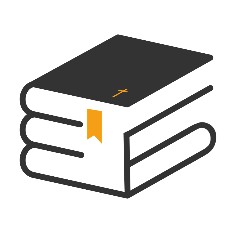 Молитва
Молитесь о встрече с теми людьми, которых Бог уже приготовил для принятия истины;
Молитесь о своих домашних, которые еще не заключили завет с Богом;
Ежедневно молитесь о тех, с кем вы уже изучаете библейские уроки, и просите у Бога мудрости, чтобы доходчиво объяснять истину;
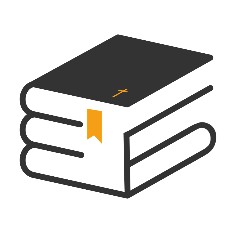 Молитва
Верьте, что Бог приведет вас к успеху, используя ваши скромные силы и способности;
Когда возникают трудности, не отступайте от намеченной цели. Доверяйтесь Иисусу и двигайтесь вперед.
Личное изучение Священного Писания
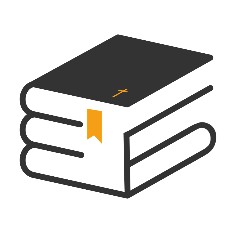 Ежедневно находите время для чтения Библии;
Читайте Библию по планам, которые предлагает церковь;
Будьте постоянны в исследовании Слова Божьего «Вникай в себя и в учение; занимайся сим постоянно…»1 Тим. 4:16;
В процессе изучения Библии стремитесь к более глубоким отношениям с Богом. Ин. 5:39.
Личное посвящение
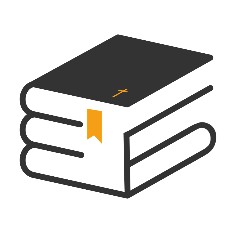 Каждый раз, приступая к поиску учеников или преподаванию библейских уроков, посвящайте себя Господу;
Личное посвящение
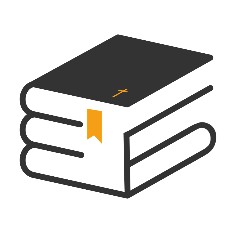 «Посвящайте себя Богу каждое утро. Пусть это будет вашим первым делом. 
Молитесь так: “Возьми меня, Господи, я всецело принадлежу Тебе. Я кладу все свои планы к Твоим ногам. Используй меня сегодня в Твоем служении. Пребудь со мной, чтобы все мои труды в Тебе совершались”. 
Это необходимо делать каждый день». 
Э. Уайт. Путь ко Христу, с. 70
Личное посвящение
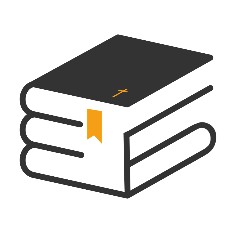 Каждый раз, приступая к поиску учеников или преподаванию библейских уроков, посвящайте себя Господу;
Будьте постоянны в своем посвящении;
Личное посвящение
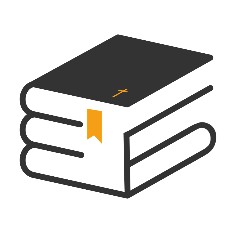 «Каждое утро посвящайте себя Богу на предстоящий день. Подчиняйте Ему все свои планы. Будьте готовы выполнить их или отказаться от них, следуя тому, что Он в Своем предвидении укажет вам. Таким образом вы можете изо дня в день отдавать свою жизнь Богу, и она все более и более будет уподобляться жизни Христа».  
Э. Уайт. Путь ко Христу, с. 70
Личное посвящение
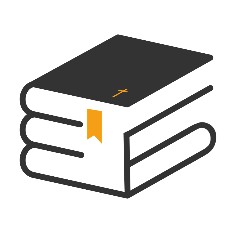 Каждый раз, приступая к поиску учеников или преподаванию библейских уроков, посвящайте себя Господу;
Будьте постоянны в своем посвящении;
С благодарностью принимайте все благословения Божьи.
Личное посвящение
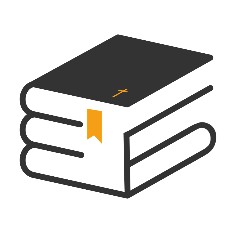 «Верой вы стали принадлежать Христу и верой должны возрастать в Нем, давая и принимая. Вам нужно отдать все: свое сердце, свою волю, свое служение; отдать Ему всего себя, чтобы исполнять все Его веления. Вы должны принять все: полноту благословений в лице Христа, чтобы Он пребывал в вас и был вашей силой, вашей праведностью и помогал бы вам быть послушными».
Э. Уайт. Путь ко Христу, с. 69
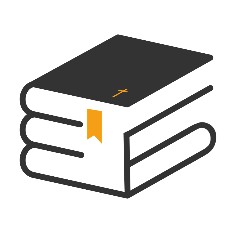 Духовность учителя
Духовность – это открытость для действия Святого Духа 

Процесс тесного сотрудничества человека с Богом
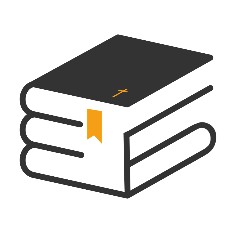 Духовность учителя
Духовная жизнь библейского учителя укрепляется благодаря:
Молитве;
Личному изучению Священного Писания;
Личному посвящению.